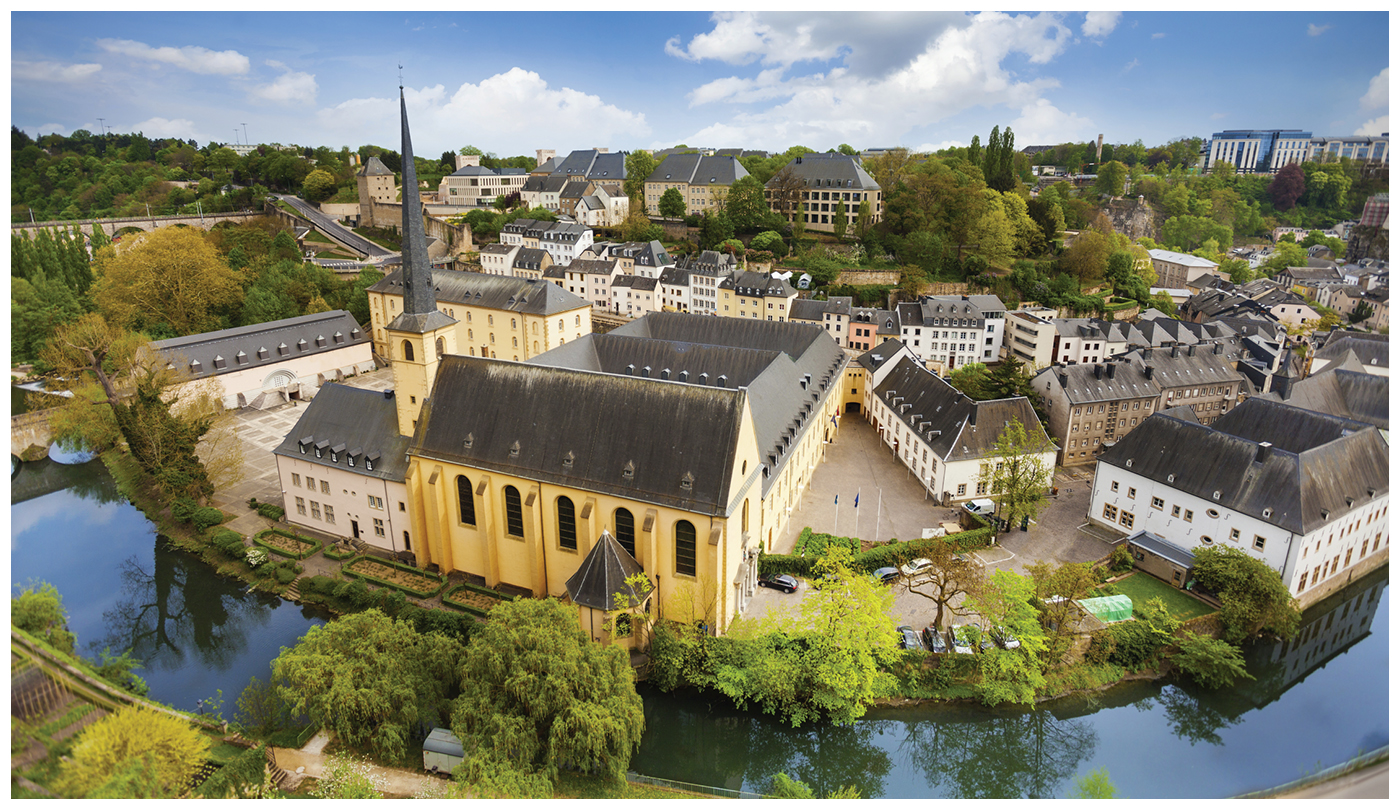 Unit 1 – Part 2
geography – its nature and perspectives
Enduring Understanding (1.C)
By the end of this section, you will understand that geographical skills provide a foundation for analyzing world patterns and processes.
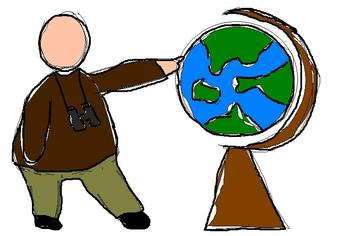 Learning objective (1.C.1)
By the end of this slide, you will be able to use spatial thinking to analyze the human organization of space.
People apply spatial concepts to interpret and understand population and migration; cultural patterns and processes; political organization of space; agriculture, food production, and rural land use; industrialization and economic development; and cities and urban land use.
Learning objective (1.C.2)
By the end of this section, you will be able to use and interpret maps.
Maps are used to represent and identify spatial patterns and processes at different scales
Types of maps include reference maps and thematic maps
All map projections inevitably distort spatial relationships
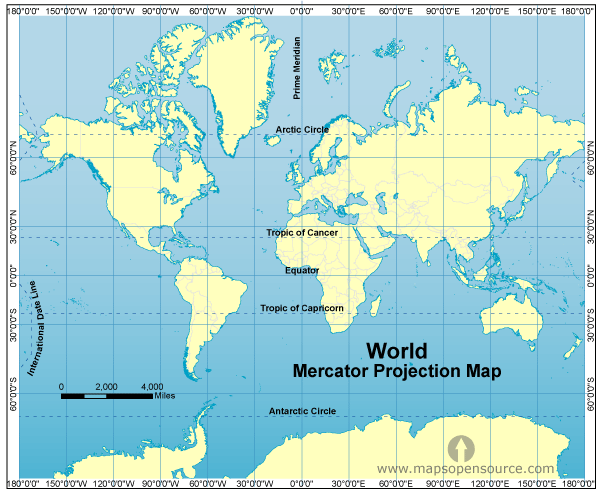 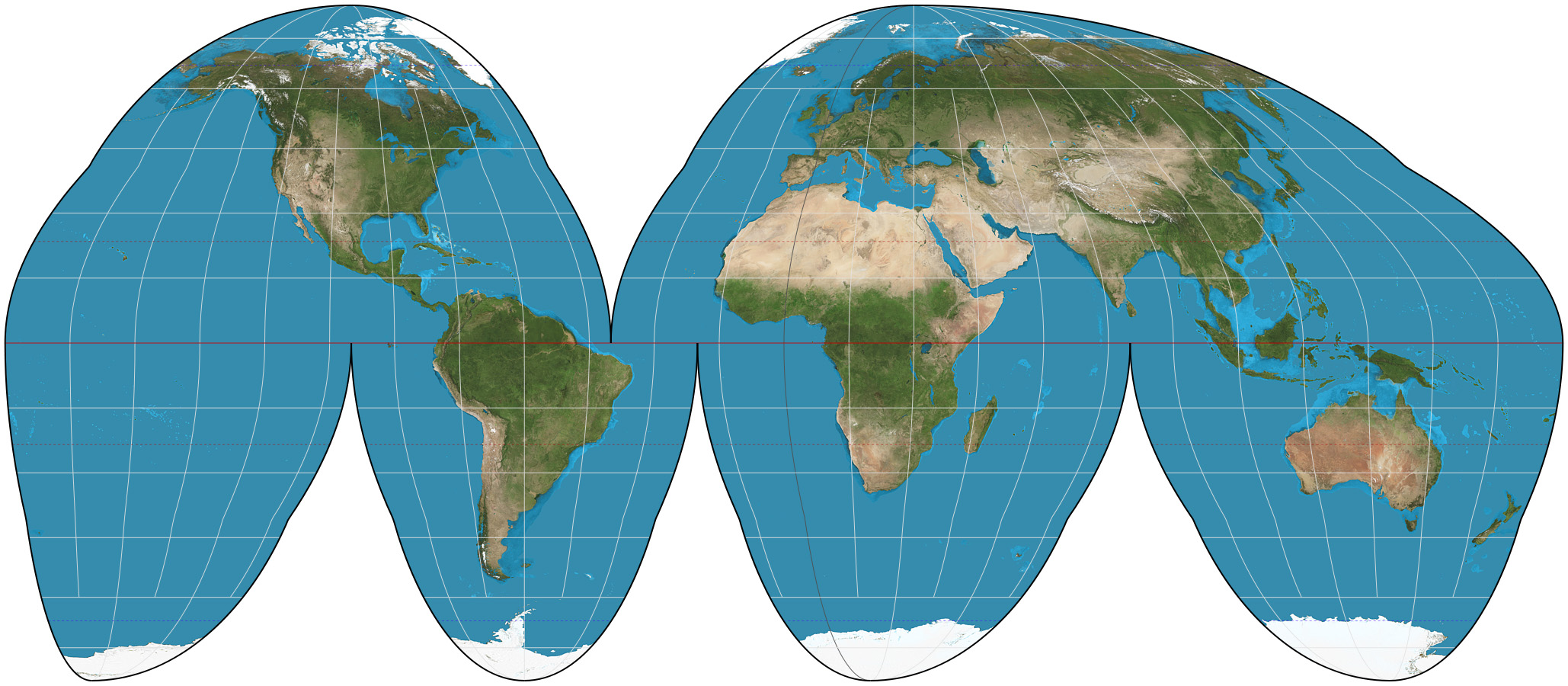 Part II: patterns and processes
Essential question: What tools and techniques do geographers use to analyze the world?
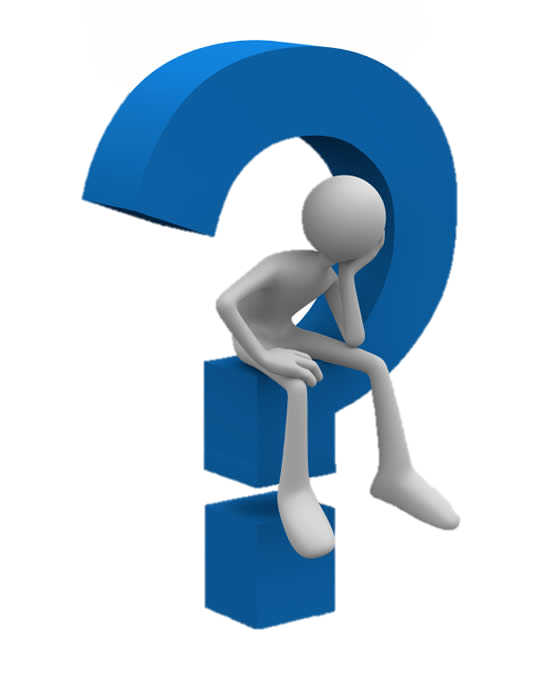 Part II: patterns and processes
Geographers emphasize spatial patterns, general arrangements of things being studied, and the processes, the repeated sequences of events, that create them.
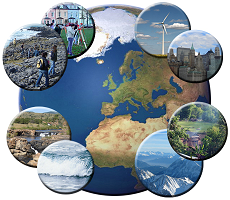 Maps - scale
Scale
Maps are a reduction of the actual land it represents
Scale is the ratio between the size of things in the real world and the size of those same things on the map
Three types: cartographic, geographic, and scale of data
Maps - scale
Cartographic Scale
Refers to the way the map communicates the ratio of its size to the size of what it represents:
Words – one inch equals ten miles (2.5 inches would equal 25 miles on the surface of the earth
Ratio – 1/200,000 or 1:200,000 (1 unit on the map equals 200,000 units on the ground)
Line – length of the line indicates distance on the map
Maps - scale
Geographic Scale
Sometimes called relative scale, refers to the amount of territory that the map represents
Global scale means a map of the entire planet
Local scale means a map of a city – school attendance boundaries
A rise in unemployment might be explained differently depending on the scale
Maps - scale
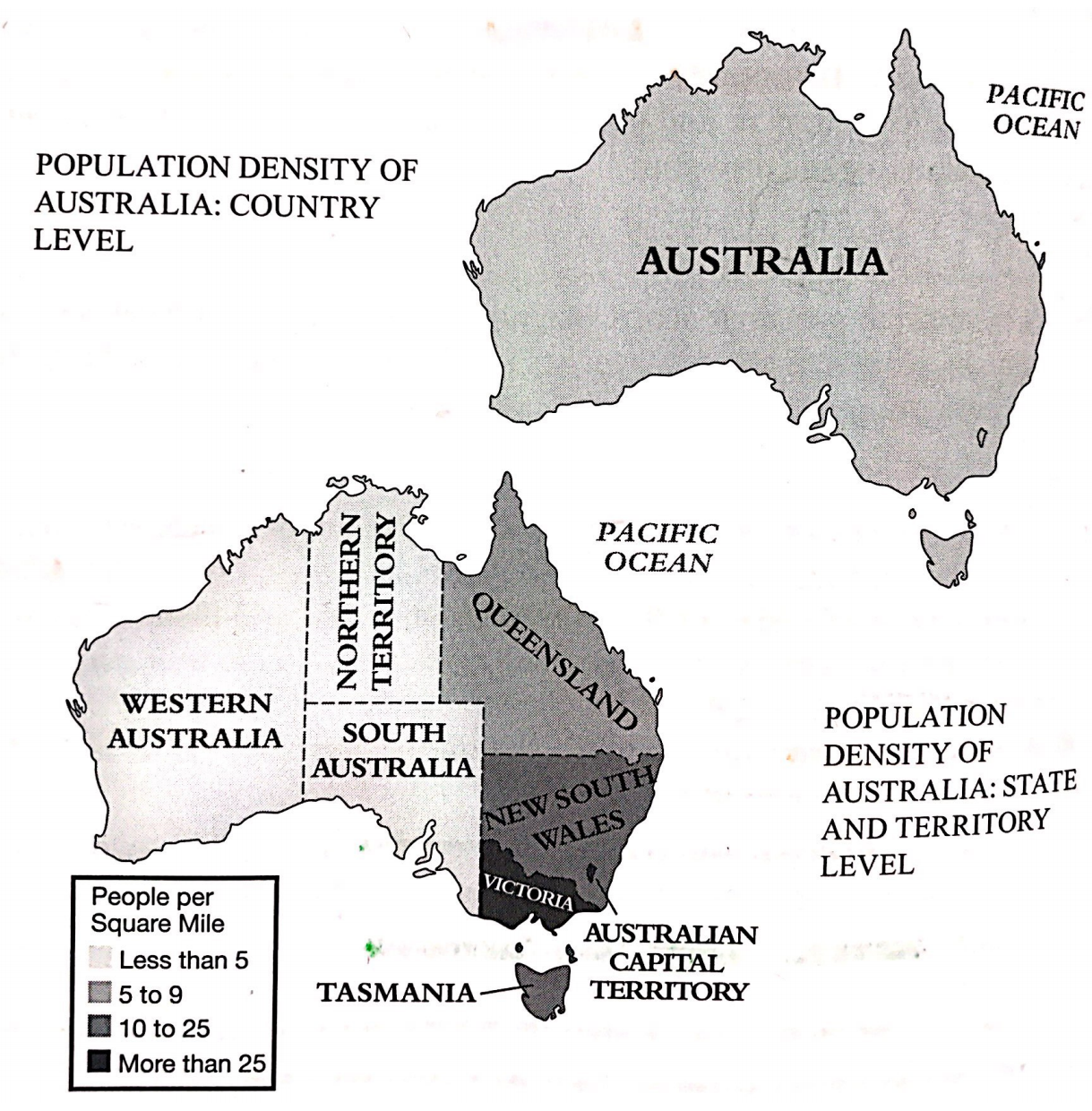 Scale of the Data
The scale of the maps might be the same but the scale of the data may be different
Learning objective (1.C.2)
By the end of this section, you will be able to use and interpret maps.
Maps are used to represent and identify spatial patterns and processes at different scales
Types of maps include reference maps and thematic maps
All map projections inevitably distort spatial relationships
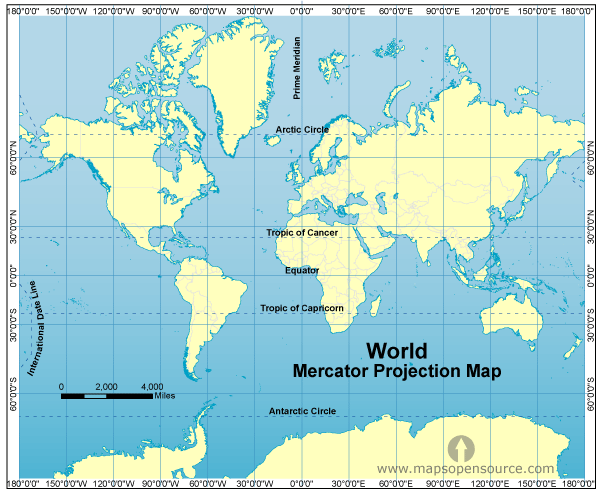 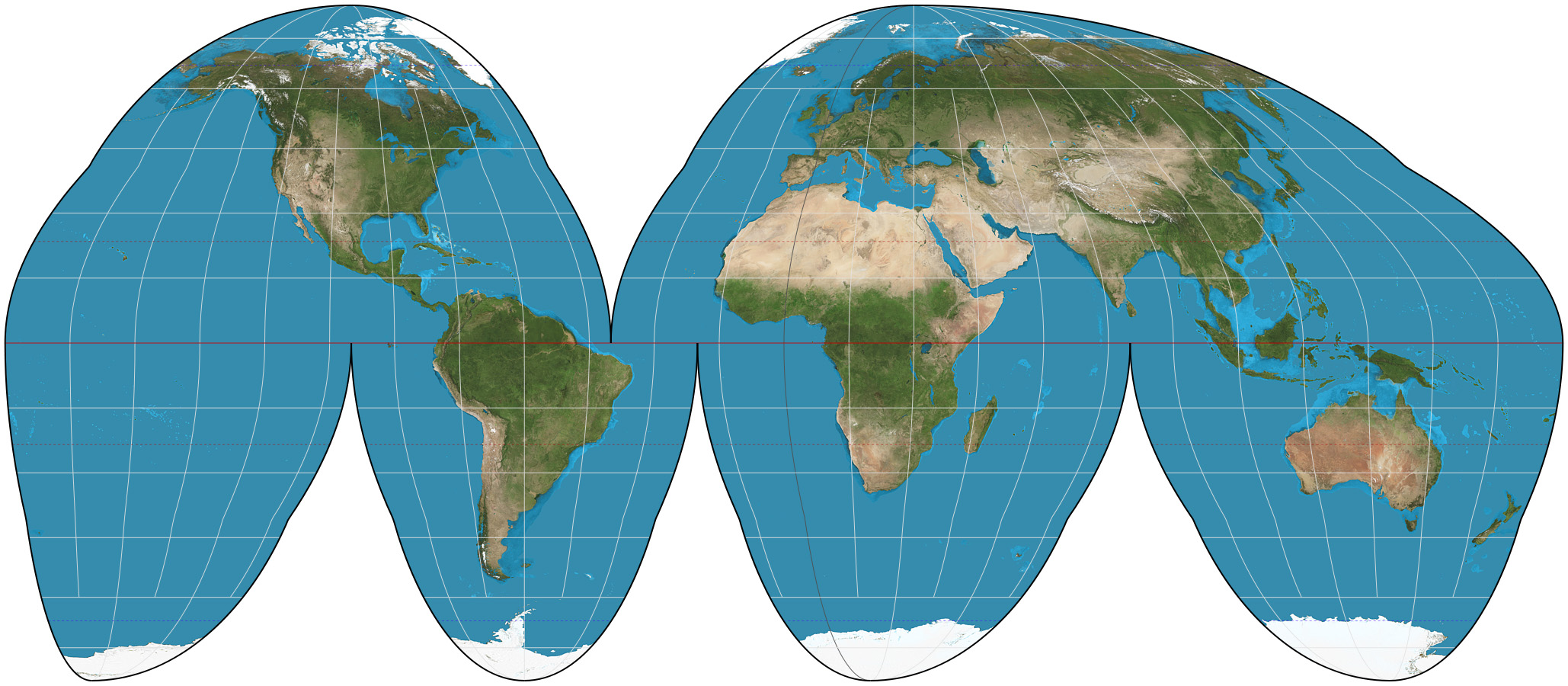 Maps – reference and thematic
Reference Maps
Political – human-created boundaries (states, cities, etc.)
Physical – natural features (mountains, rivers, deserts)
Road – highways, streets, and alleys
Plat – property lines and land ownership
Locator – used in books and advertisements to support ad
Maps – reference and thematic
Thematic Maps
Show spatial aspects of information or of a phenomenon
Four common types
Choropleth
Dot distribution
Graduated symbol
Isoline
Maps –thematic: choropleth
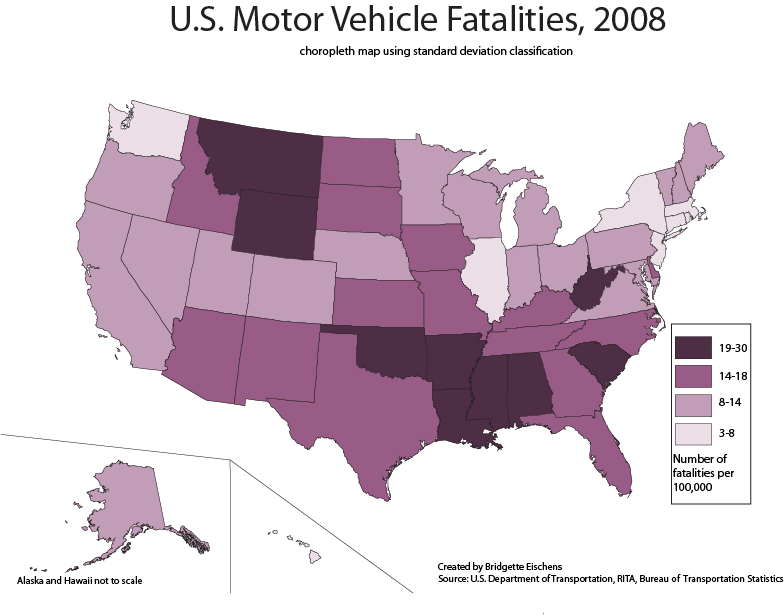 Choropleth
Uses various colors, shades of one color, or patterns to show the location and distribution of spatial data
Maps –thematic: Dot distribution
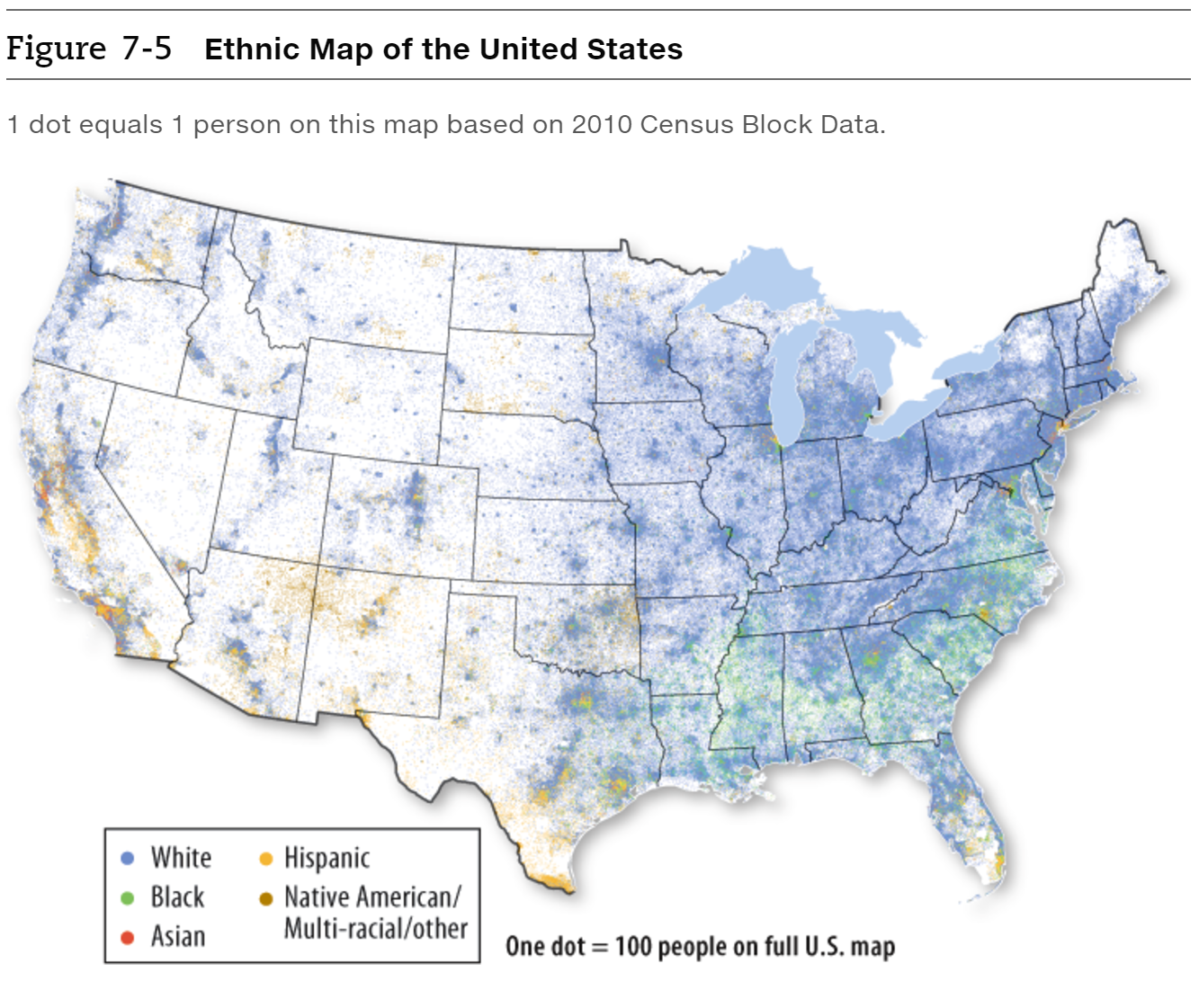 Dot Distribution
Used to show the specific location and distribution of something across the territory of the map
Each dot represents a specified quantity
Maps –thematic: Graduated symbol
Graduated Symbol
Uses symbols of different sizes to indicate different amounts of something
The map key determines the exact amount
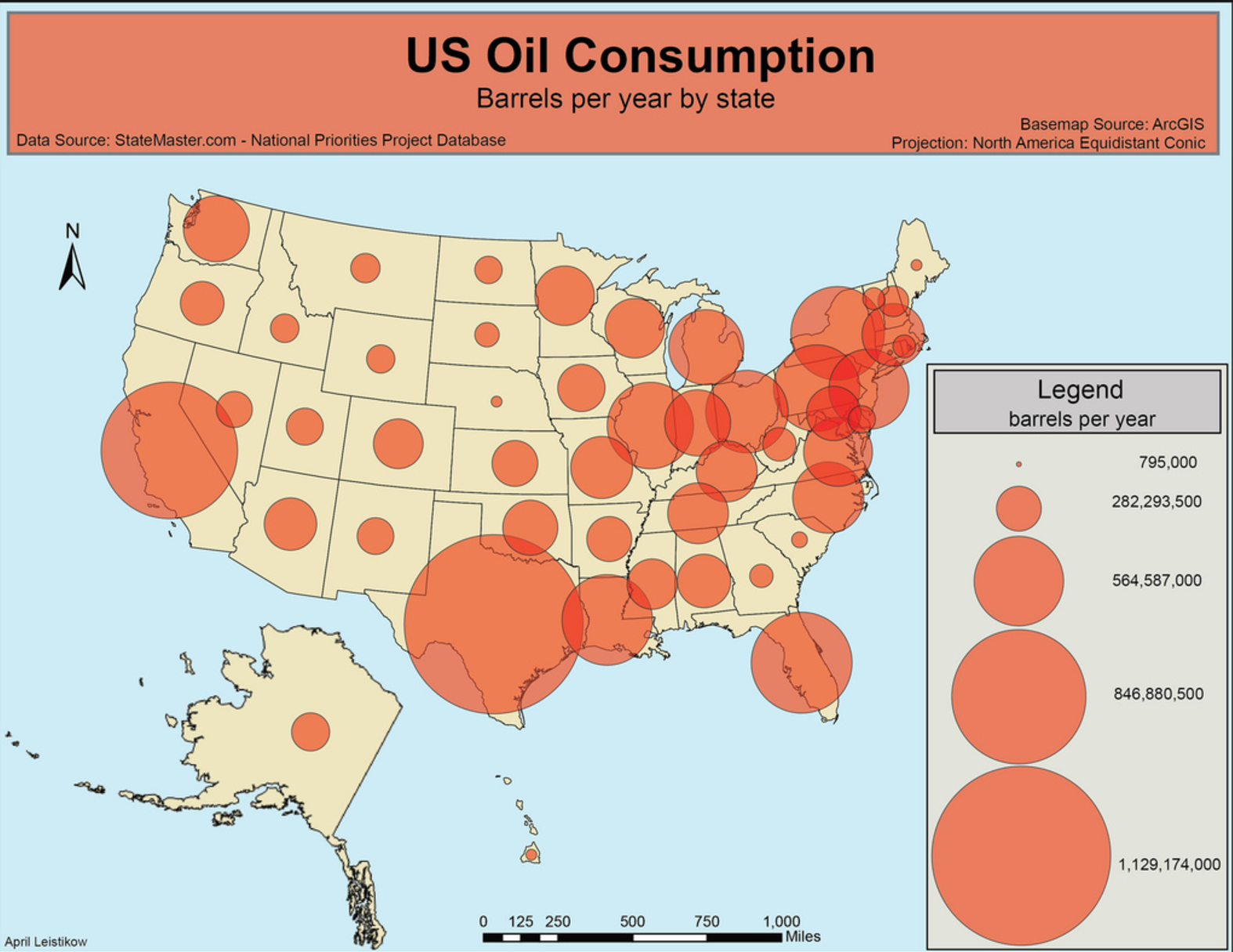 Maps –thematic: Isoline
Isoline
Uses lines that connect points of equal value to depict variations in the data across space
Where lines are close together, change is rapid
Most common type: topographic map
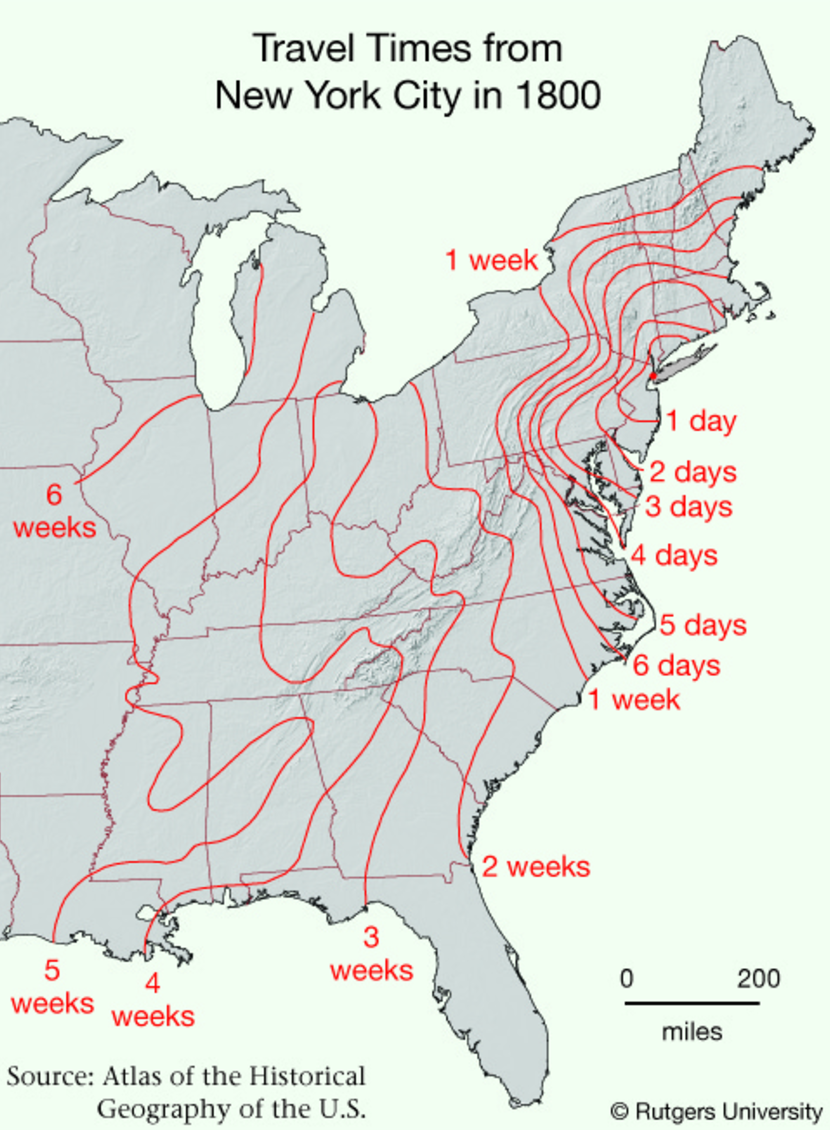 Maps –thematic: Isoline
Topographic
Popular among hikers
Points of equal elevation are connected creating contours that depict surface features
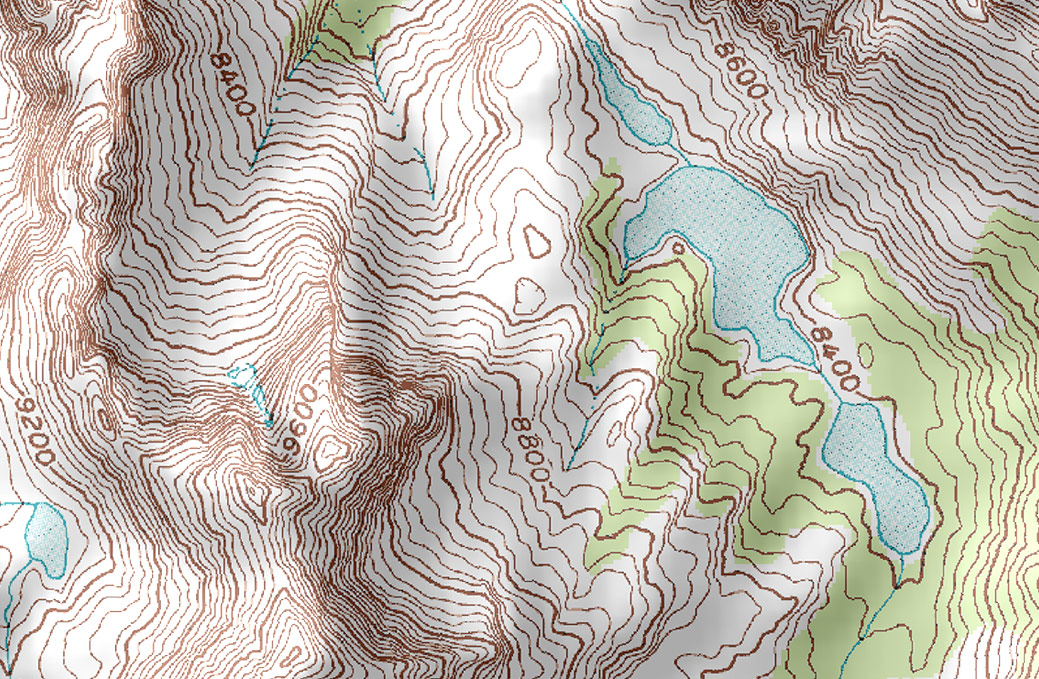 Maps – Cartograms
Cartograms
Sizes of countries are shown according to some specific statistic
Useful because they allow data to be compared, like a graph, and distance and distribution are also visible, like on a traditional map.
Maps – Cartograms
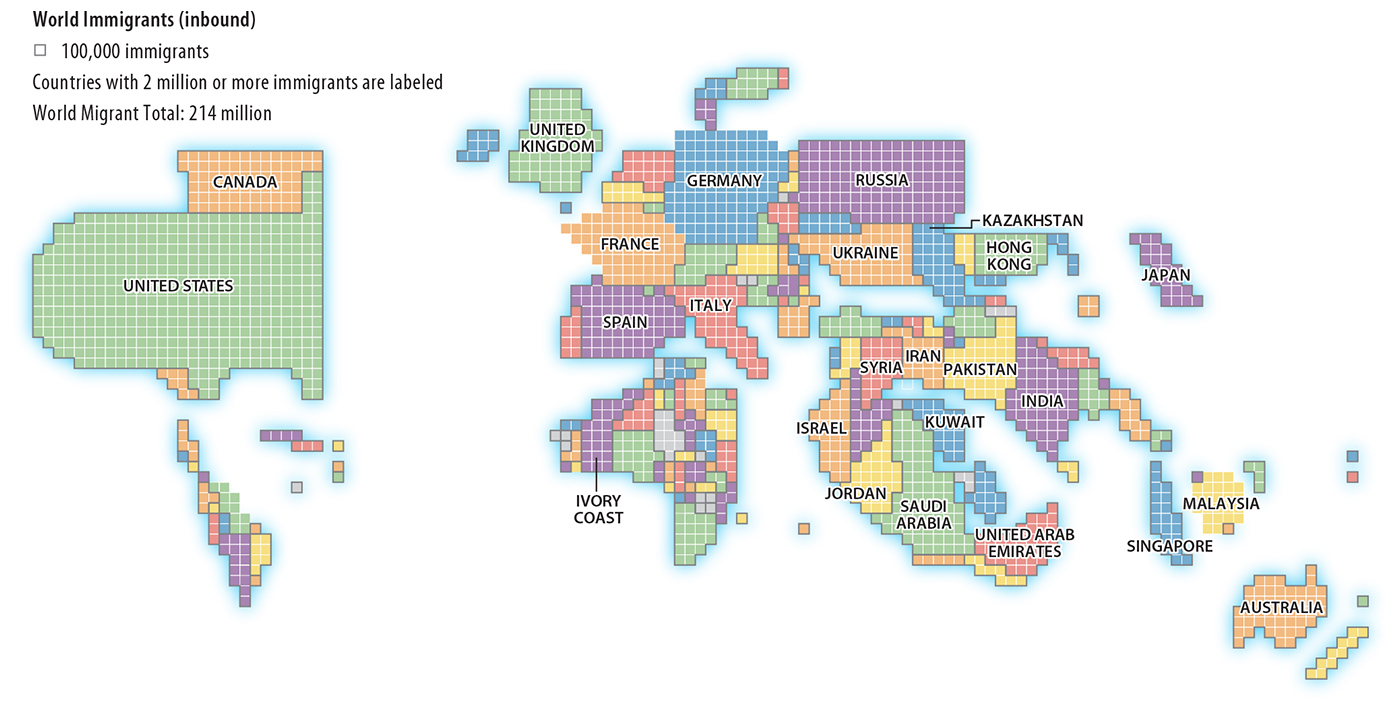 Maps – Cartograms
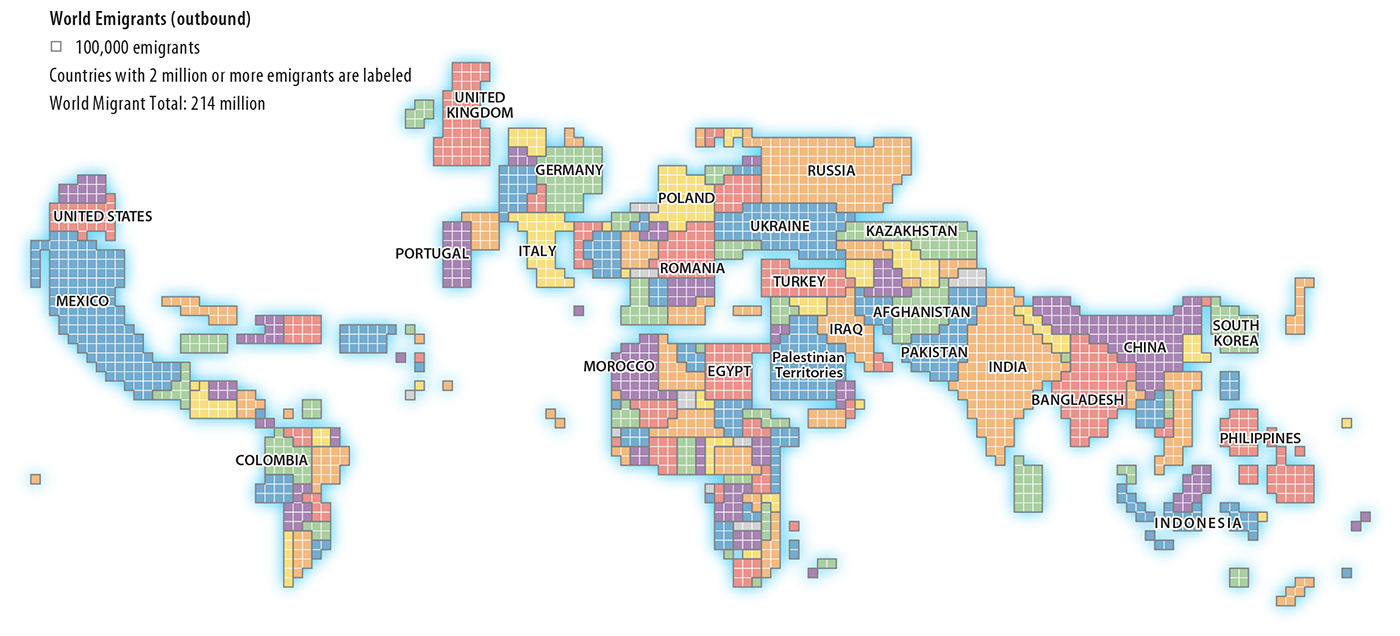 Learning objective (1.C.2)
By the end of this section, you will be able to use and interpret maps.
Maps are used to represent and identify spatial patterns and processes at different scales
Types of maps include reference maps and thematic maps
All map projections inevitably distort spatial relationships
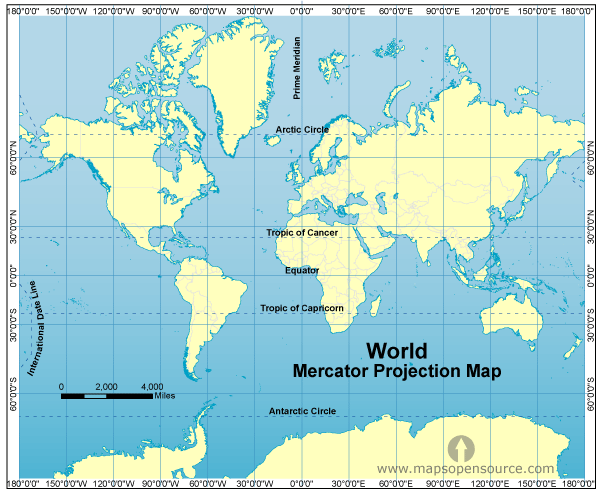 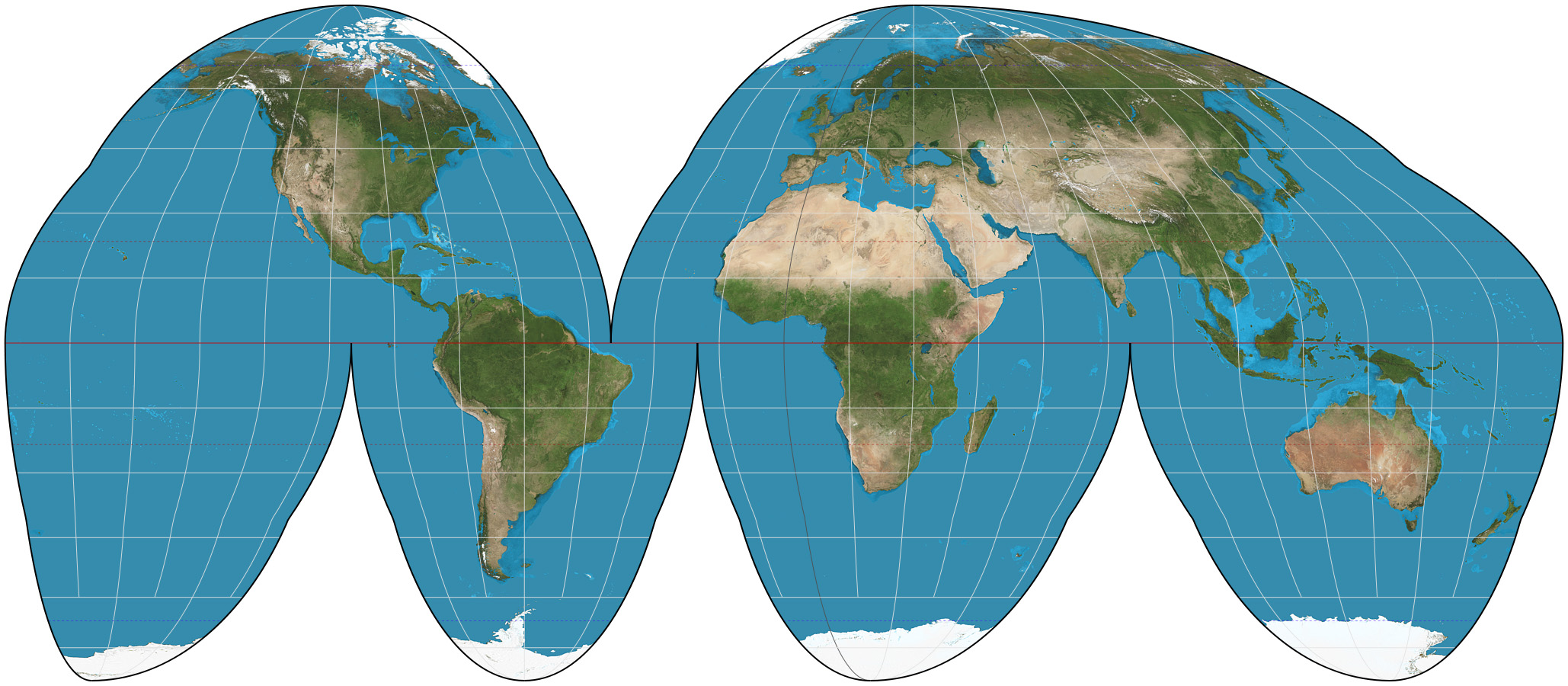 Projections
We know that the earth is round and maps are flat
Therefore, all maps distort some aspect of reality (SADD – shape, area, distance, or direction)
The process of showing a curved surface on a flat surface is done using a map projection
There are 5 projections you need to know…
Projections - mercator
Purpose – navigation
Strengths – directions are accurate; lines of latitude and longitude meet at right angles
Distortion – distance between lines of longitude appear consistent; land masses near the poles appear large.
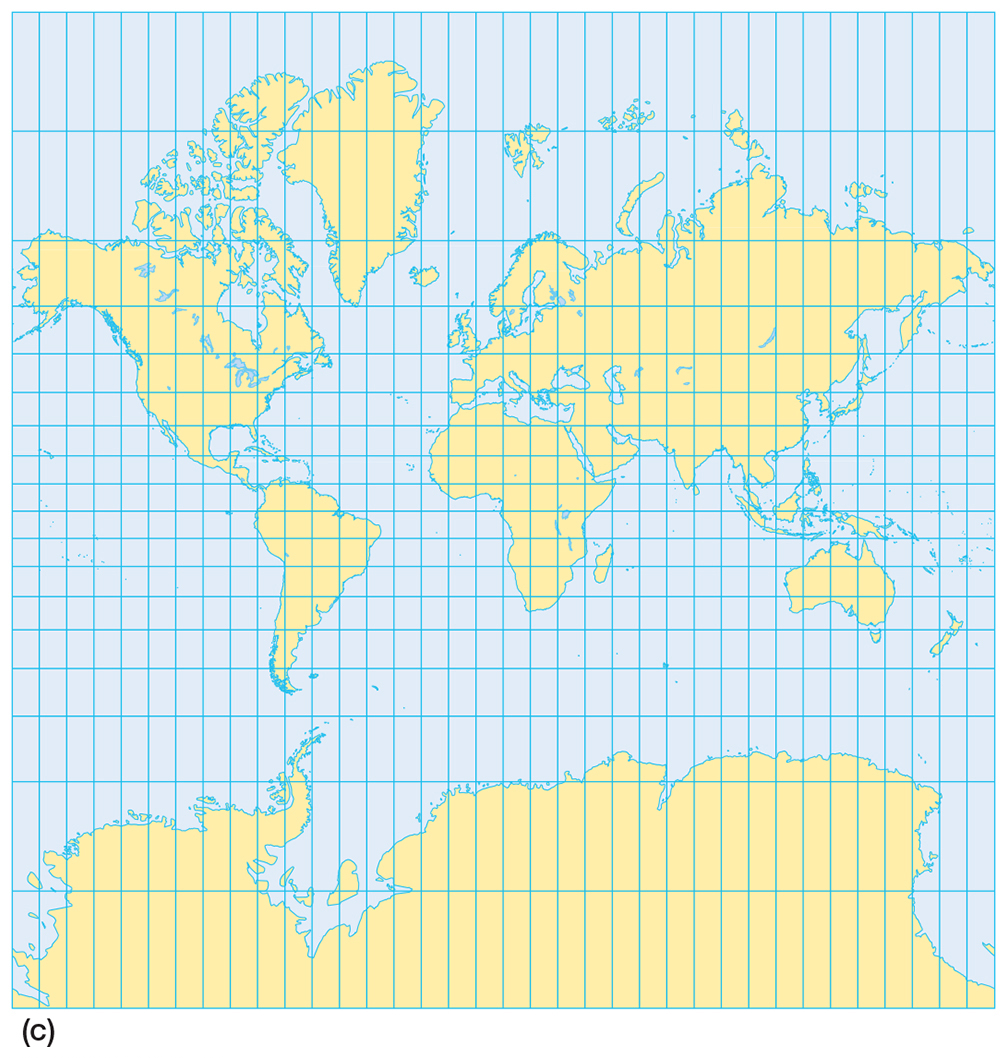 Projections - Peters
Purpose – spatial distributions related to area
Strengths – sizes of land masses are accurate
Distortion – shapes are inaccurate, especially near the poles
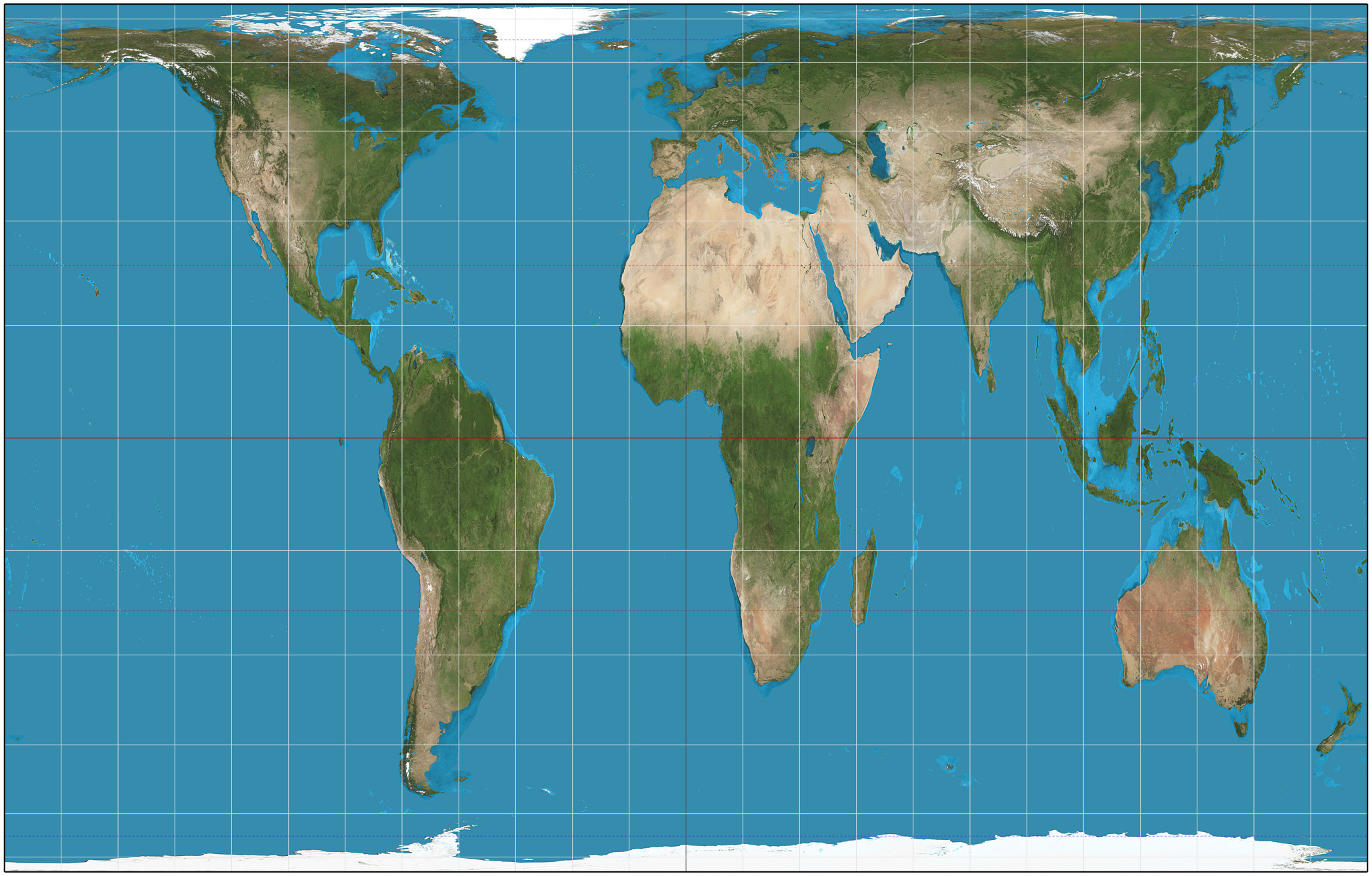 Projections – Peters over mercator
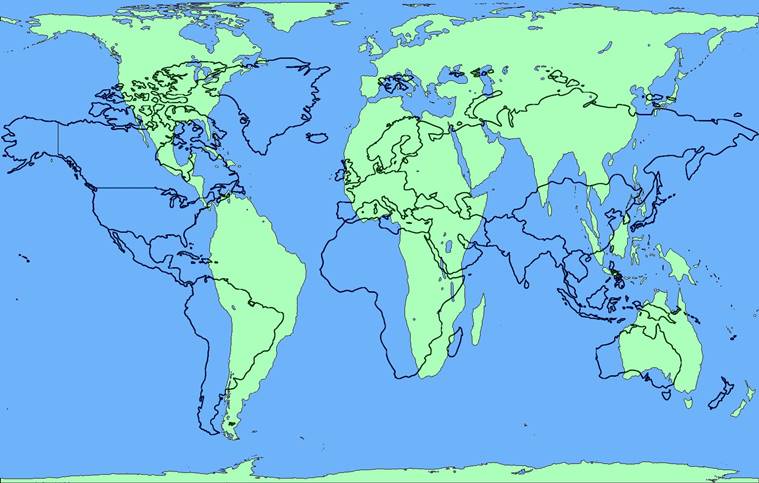 Projections - COnic
Purpose – general use in midlatitude countries
Strengths – lines of longitude converge; lines of latitude are curved; size and shape are close to reality
Distortion – directions are not constant; longitude lines converge at one pole
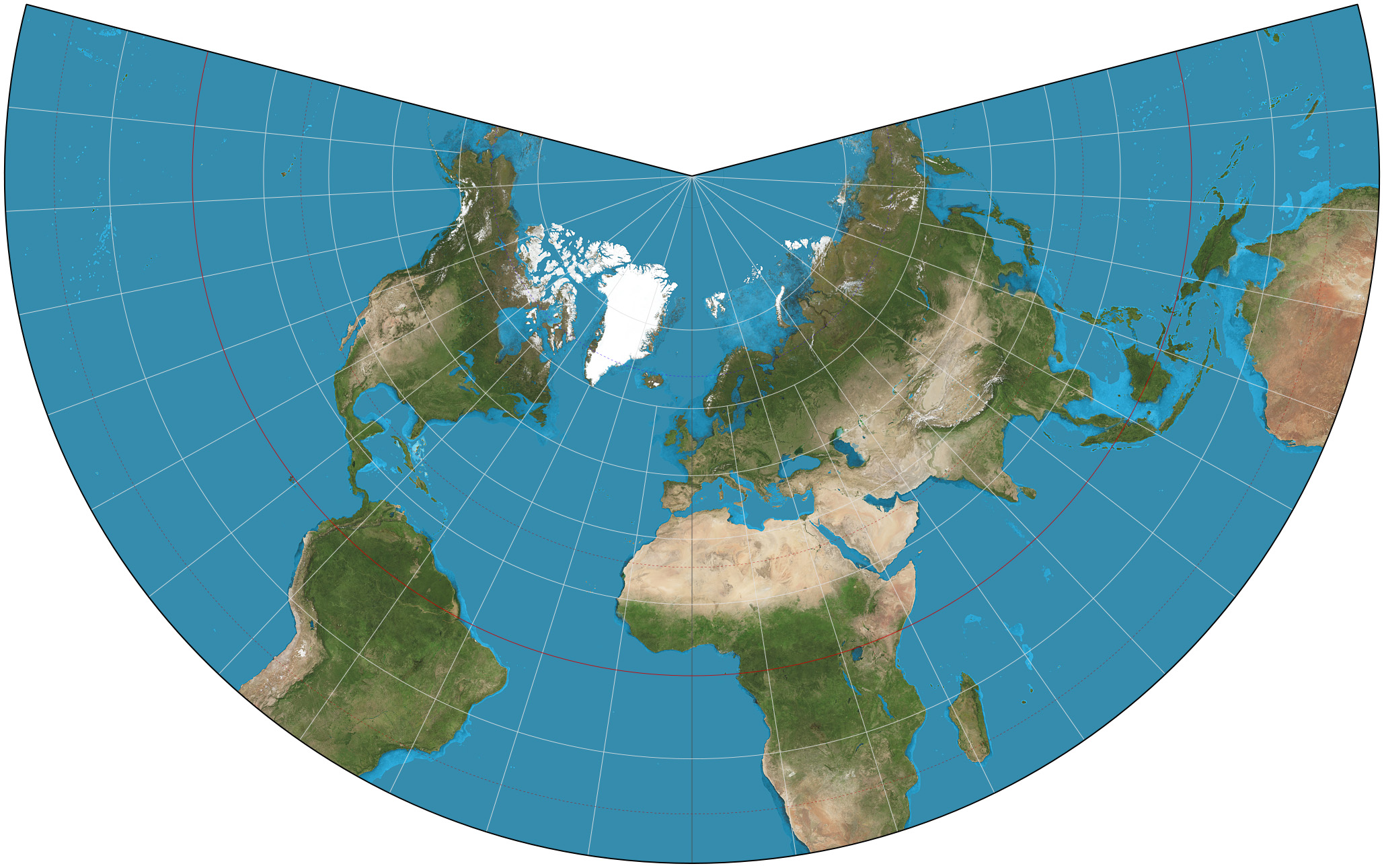 Projections – Goode-homolosine
Purpose – spatial distribution
Strengths – area and shape are preserved
Distortion – interrupts the oceans
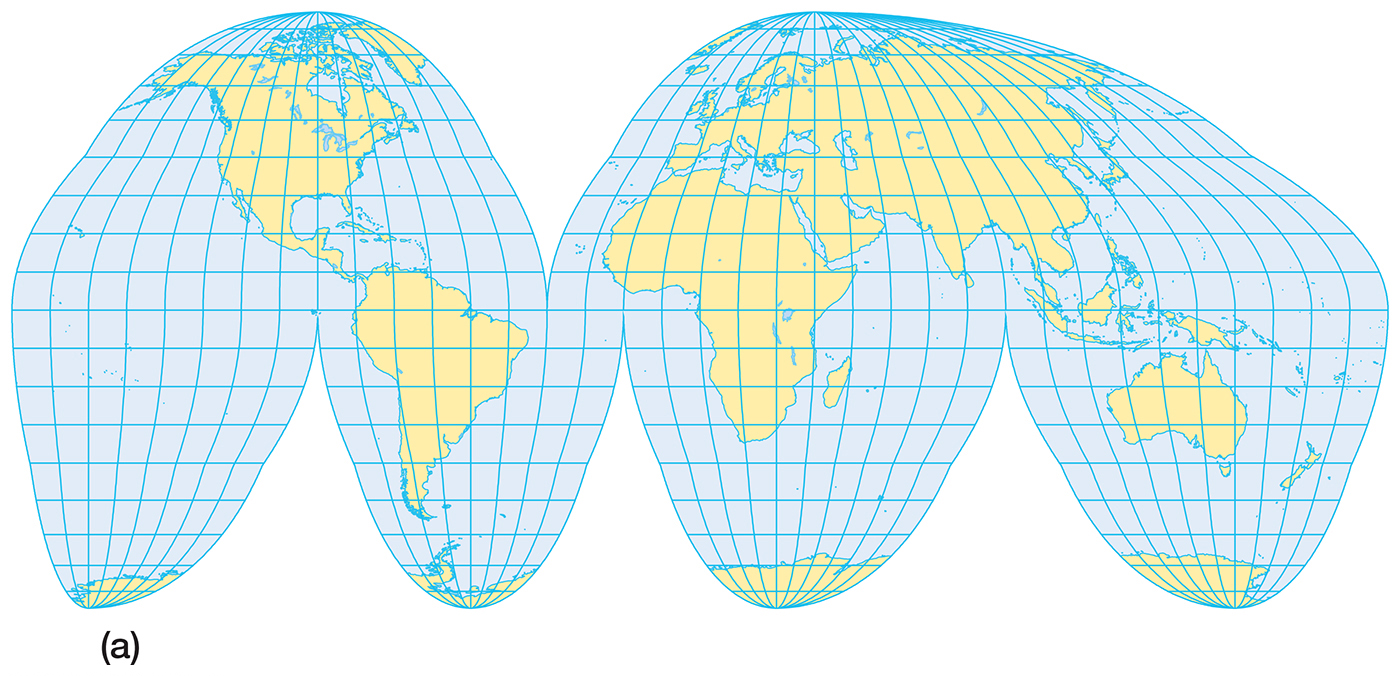 Projections – Robinson
Strengths – size is closer to accurate; ocean sizes look more accurate
Distortion – Antarctica looks very large and Greenland looks flattened north to south.
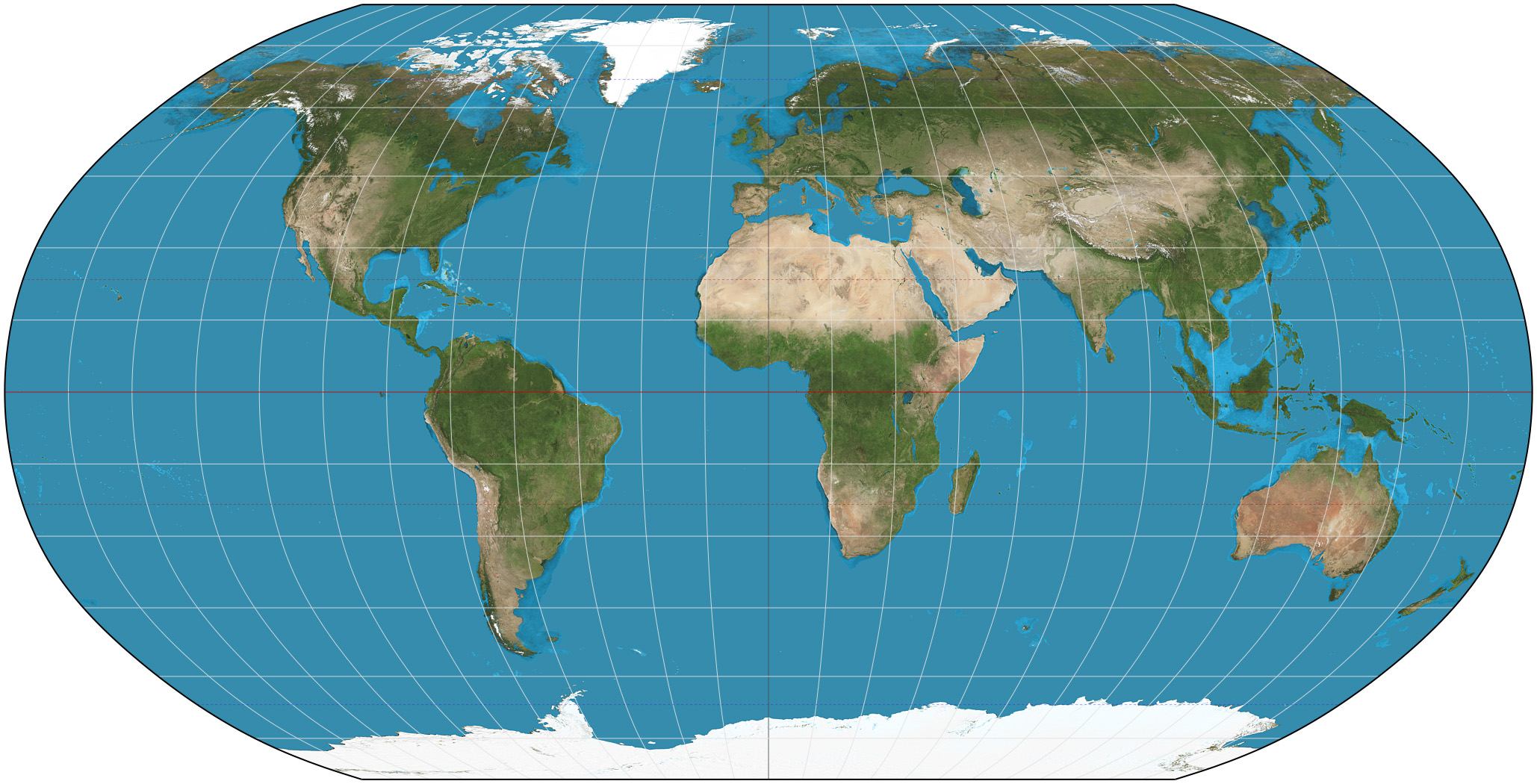 Enduring Understanding (1.C)
Remember, by the end of this section, you will understand that geographical skills provide a foundation for analyzing world patterns and processes.
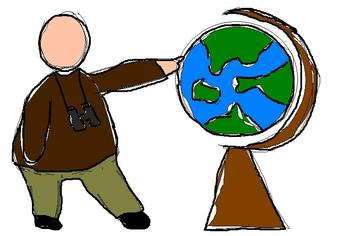 Learning objective (1.C.4)
By the end of this section, you will be able to use and interpret geographic models
Geographers use models as generalizations to think systematically about topics such as land use (e.g., von Thünen model, Latin American city model), industrial location (e.g., Weber model), and the distribution of settlements (e.g., Christaller’s central place theory)
Models in geography
Geographic models are representations of reality or theories about reality to help them see general spatial patterns, focus on the influence of specific factors, and understand variations from place to place.
Models help explain, describe, and sometimes even predict spatial activity and phenomena.
Two basic types: spatial and non-spatial
Models in geography - spatial
Spatial models illustrate theories about spatial distributions
Example: agricultural land use – Von Thünen model
Example: industrial location – least cost theory
Example: distribution of cities – central place theory
Models in geography – Non-spatial
Non-spatial models illustrate theories and concepts using words, graphs, or tables. They often depict changes over time rather than across space.
Example: demographic transition model (DTM)
Example: Rostow’s modernization model
Example: Wallerstein’s world-systems theory combines both spatial and non-spatial
Formulas and Graphs
Formulas help geographers understand how the world works and function much like models
Mathematical calculations used to produce statistics
Determine CBR and CDR
Doubling times for population
Population densities
Theoretical formulas produce results that are more theoretical
Rank-size rule
Graphs illustrate population structures (pyramids), geographic concepts (distance-decay), and even models (DTM)
Use of models
Von Thünen Model
Generalization – based on what people did, he developed a general model about agricultural land use
Simplification – focused on two variables (transportation and distance)
Theoretical – could be applied around the world but would never exactly match reality
Models are never really right or wrong but are useful in understanding the world
Enduring Understanding (1.C)
Remember, by the end of this section, you will understand that geographical skills provide a foundation for analyzing world patterns and processes.
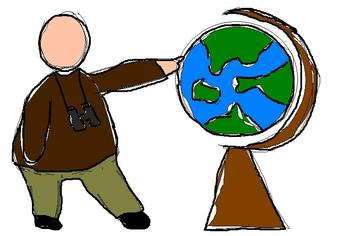 Learning objective (1.C.7-8)
By the end of this section, you will be able to define region as a concept, identify world regions, and understand regionalization processes.
Definition of region
Types of regions
World regions

By the end of this section, you will be able to explain and evaluate the regionalization process.
Regional thinking and regionalism
Regionalization and regions
Regionalization is the process geographers use to divide and categorize space into smaller areal units – the same way a writer divides a book into chapters and then names (classifies) them. 
Three types of regions
Formal
Functional
Vernacular
Types of regions: formal
Formal regions, sometimes called uniform regions or homogenous regions, are united by one or more traits
Physical – the Sahara, a vast desert in North Africa
Cultural – southwestern Nigeria, an area where most people speak Yoruba
Economic – Gold Coast of Africa (Ghana), which exports gold
Types of regions: functional
Functional regions, or nodal regions, are organized around a focal point and are defined by an activity that occurs across the region
Often united by communication or transportation that are centered around a node
Region: pizza delivery area; Node: pizza shop
Region: a country; Node: capital city (political node)
Types of regions: Perceptual
Perceptual regions, or vernacular regions, are defined by the informal sense of place that people ascribe to them and vary widely
The American “South”
The Middle East
“Upstate” New York
The exact boundaries depend upon the person who is defining them
World regions – large regions
Geographers divide the world into regions and subregions
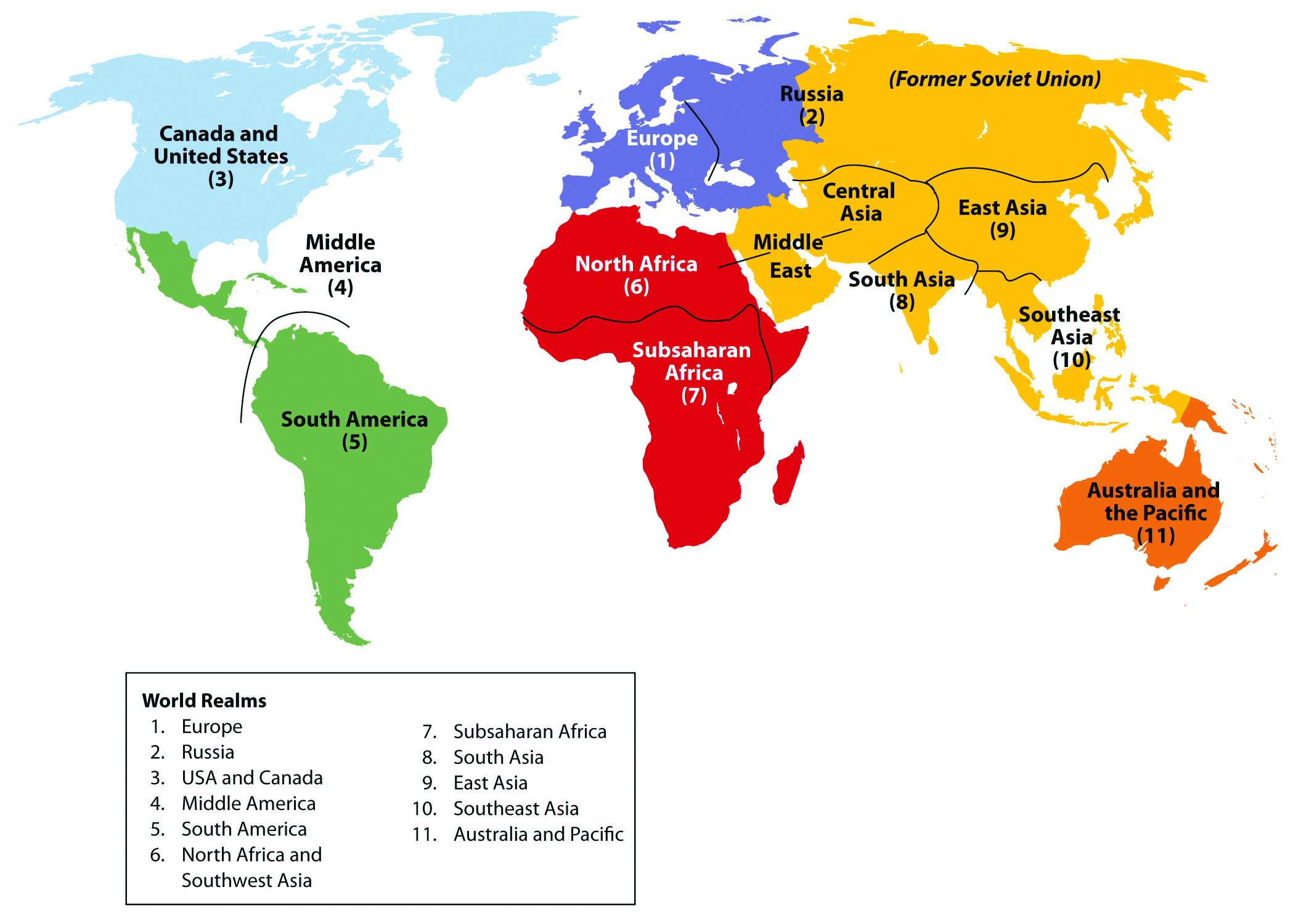 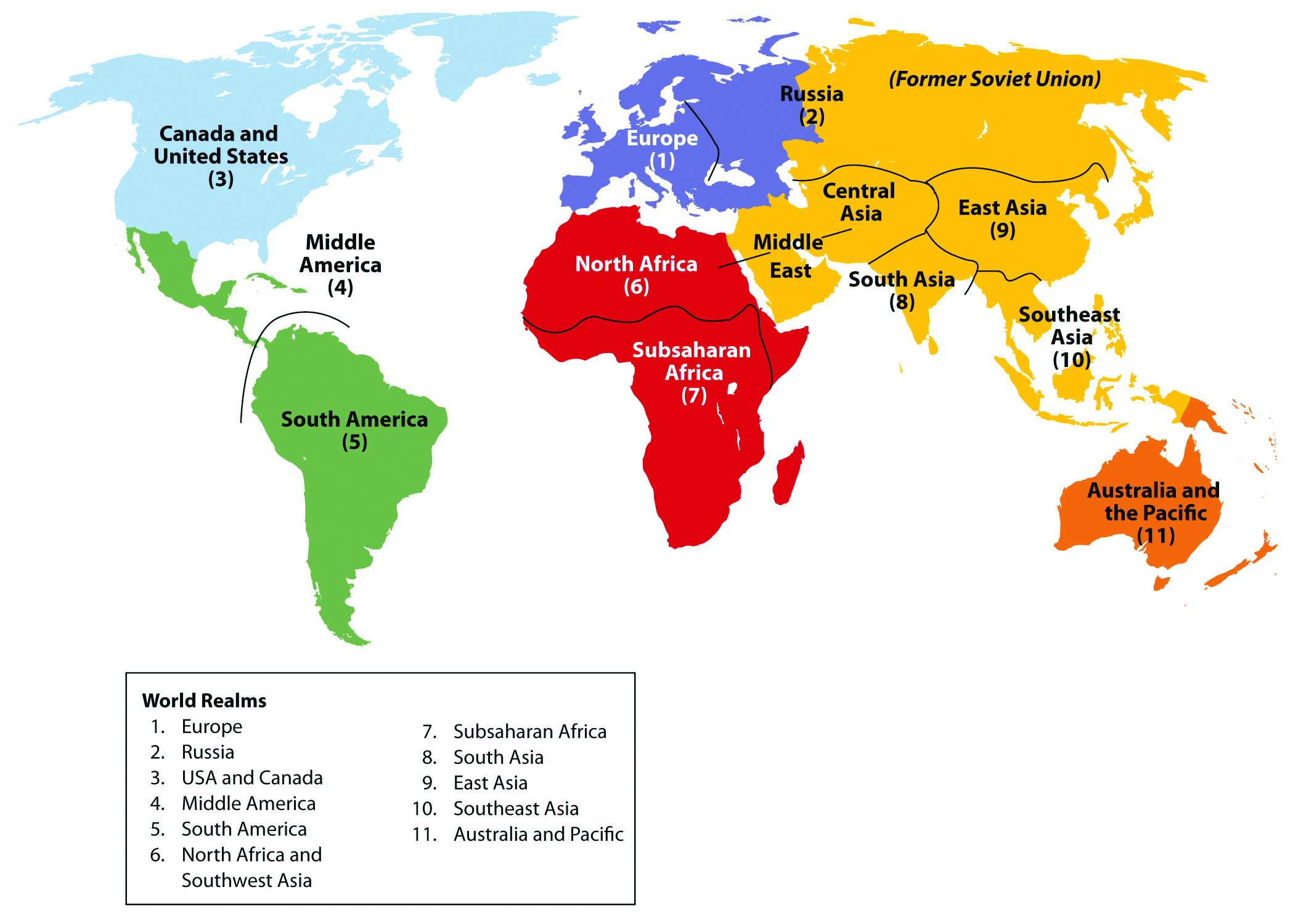 World regions – subregions
Subregions are large regions divided into smaller sections
They share some characteristics with the rest of the larger region but is distinctive in some ways
Example: Latin America covers parts of North and South America, from Mexico to Chile. As in most Latin American countries, most people in Brazil are Roman Catholics. However, most Brazilians speak Portuguese. Because of its language, Brazil is a distinct subregion.
World regions – subregions
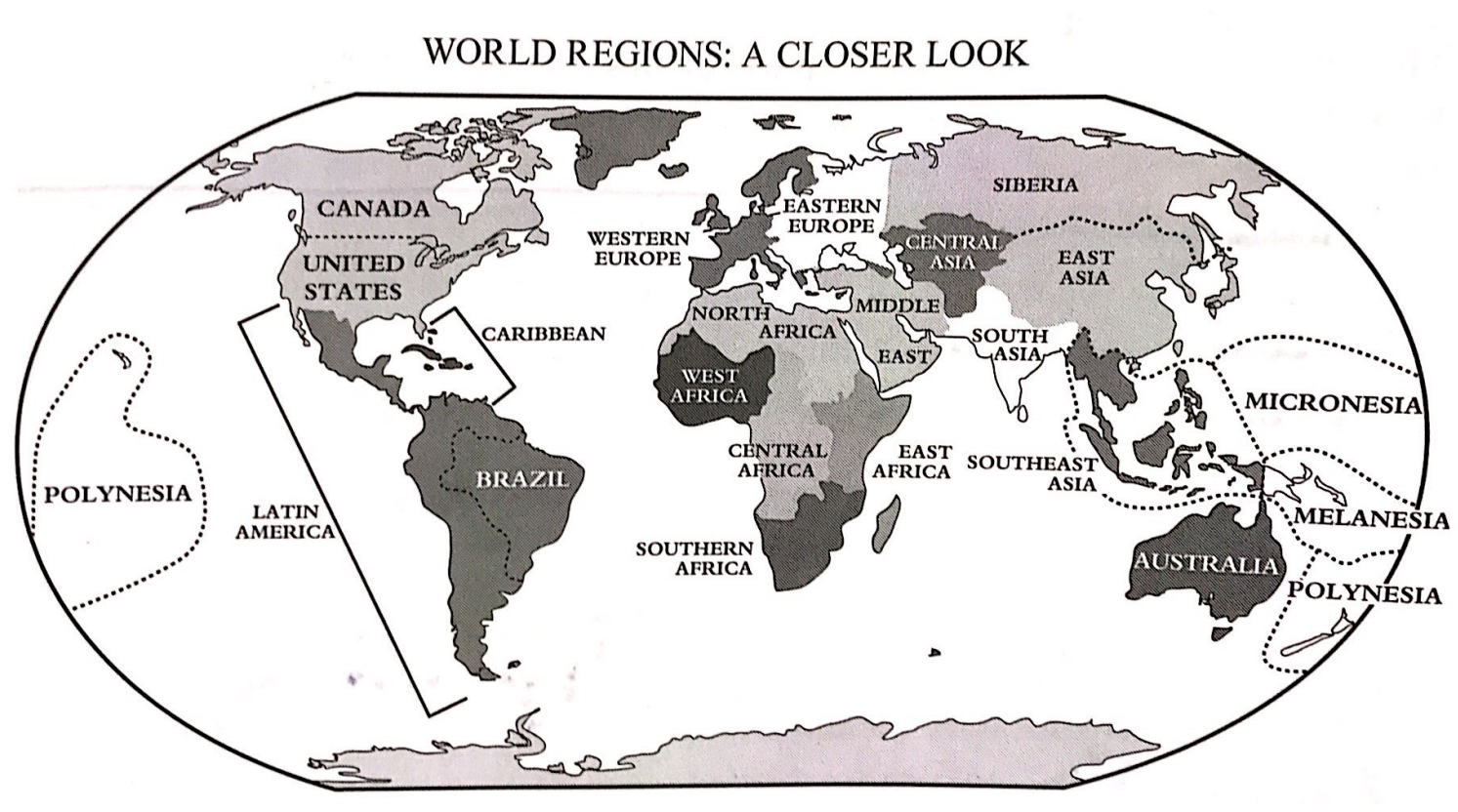 World regions – smaller regions
Subregions can be divided into smaller regions and can be based on elements of physical geography, such as climate and landform, or human geography, such as culture, politics, or economics
Any one place is part of many regions or subregions
Example: Florida is part of a climate region base on its warm weather, a cultural region known as the South, and an economic region known as the Sun Belt.
Enduring Understanding (1.D)
By the end of this section, you will understand that geospatial technologies increase the capability for gathering and analyzing geographic information with applications to everyday life.
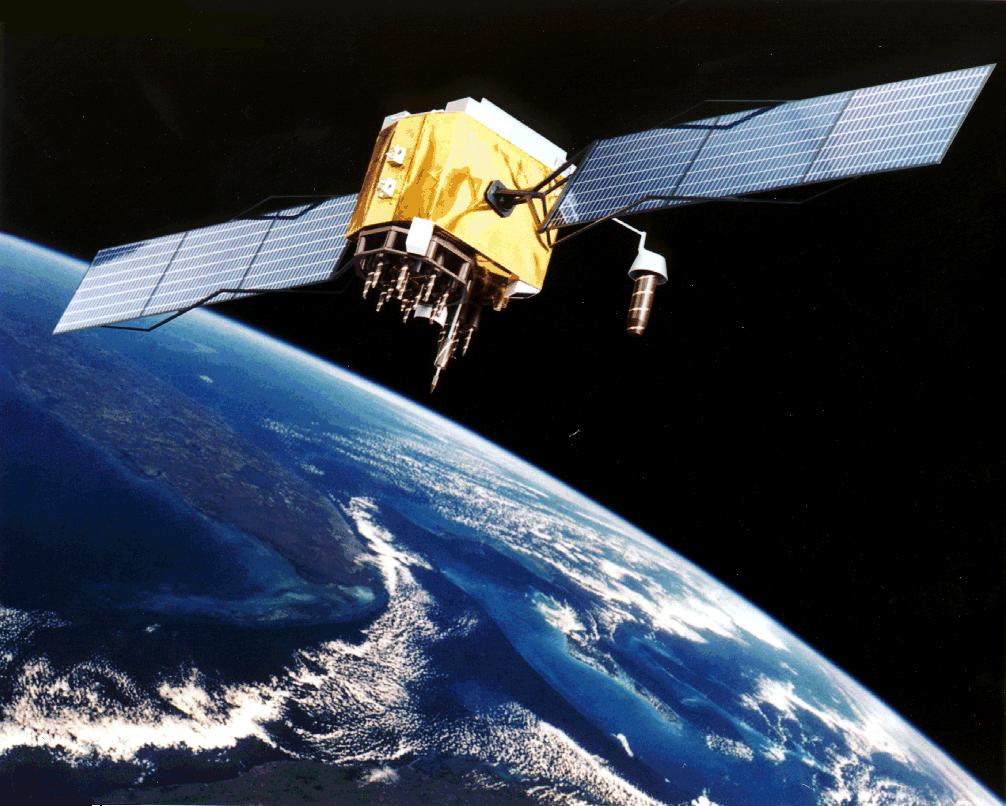 Learning objective (1.D.1)
By the end of this section, you will be able to use and interpret geospatial data
Geospatial technologies include GIS, GPS, remote sensing, and online mapping and visualization
Geospatial data is used at all scales for personal (navigation), business (marketing), and governmental (environmental planning) purposes
Geospatial data
Geospatial data includes all information that can be tied to a specific place
Locations, human activities, and traits
Examples:
Where do speakers of Chinese live?
How common is poverty in each U.S. county?
Where is the dividing line in a city between students who attend one high school and those who attend another?
Geospatial data – obtaining data
Much of the data is obtained through fieldwork – observing and recording information on location
Census of the population, interviews, informal observations
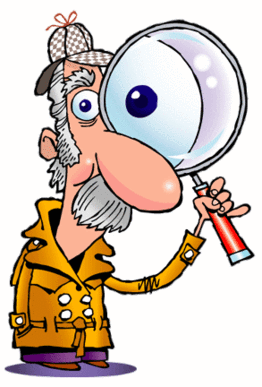 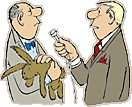 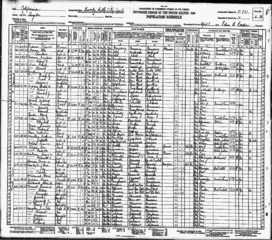 Geospatial data – technologies
Global Positioning System (GPS)
Description: GPS receivers on Earth’s surface use the locations of multiple satellites to determine and record a receiver’s exact location
Uses: precisely locating border; navigating ships, aircraft, and cars; mapping lines (trails) or points (fire hydrants)
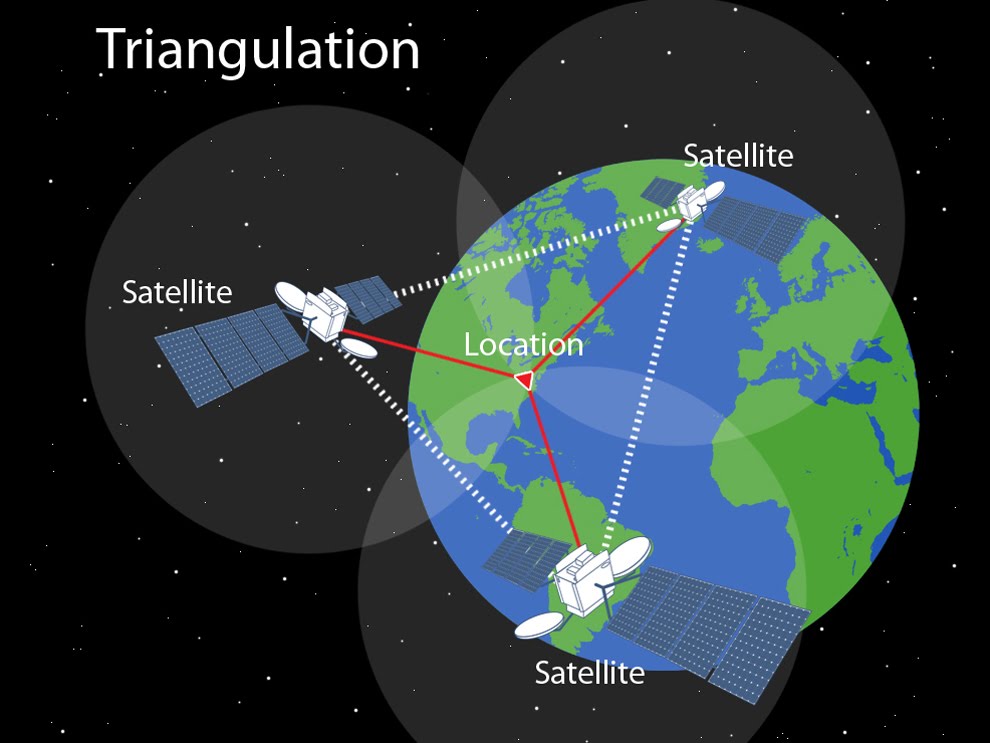 Geospatial data – technologies
Remote Sensing
Description: the use of cameras or other sensors mounted on aircraft or satellites to collect digital images of the earth’s surface
Uses: determining land cover and use; monitoring environmental changes; assessing spread of spatial phenomena; weather
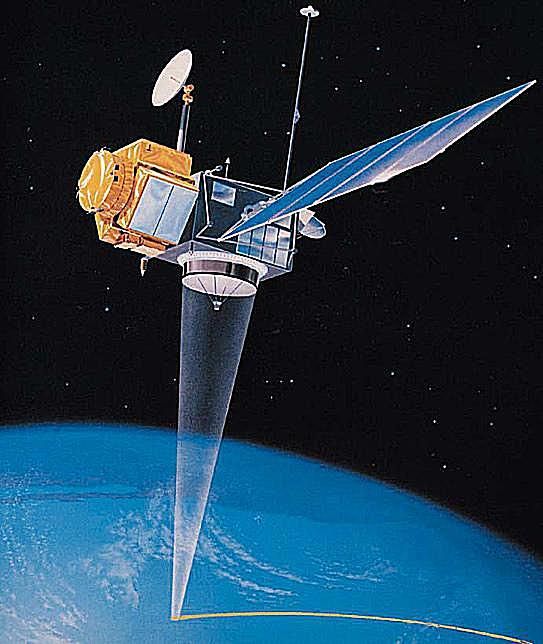 Geospatial data – technologies
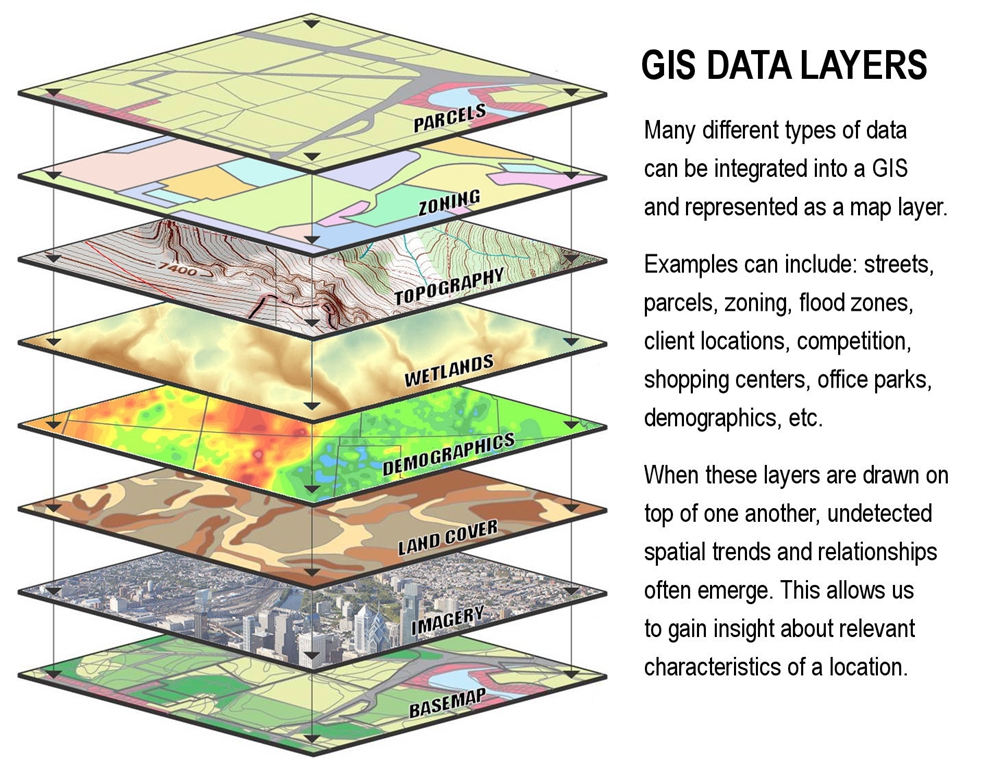 Geographic Information Systems (GIS)
Description: computer system that can store, analyze, and display information from multiple digital maps or geospatial data sets
Uses: analysis of crime data; effects of pollution; transportation/travel time analysis; urban planning
The London subway map
One of the most useful, yet inaccurate, maps
Shows the value of the concept of relative location
Passengers did not need to know the twists and turns of the track or the actual distance between stops
The London subway map
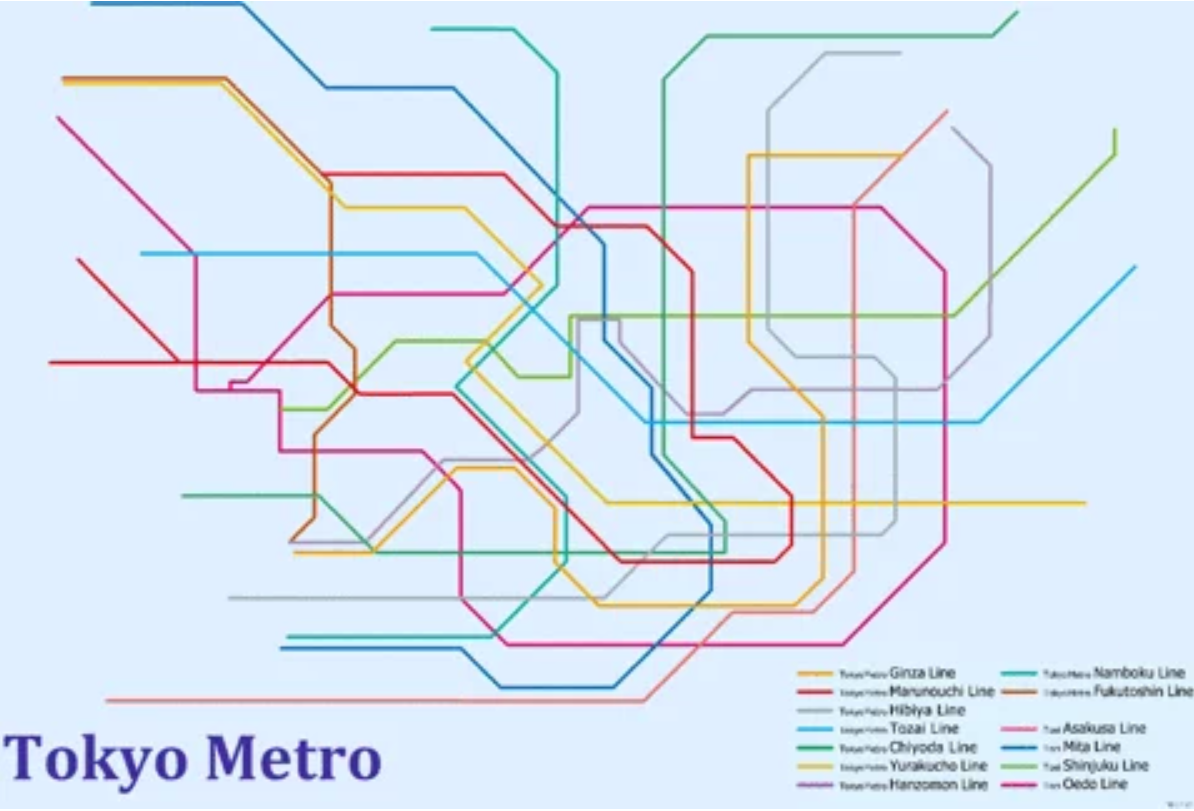 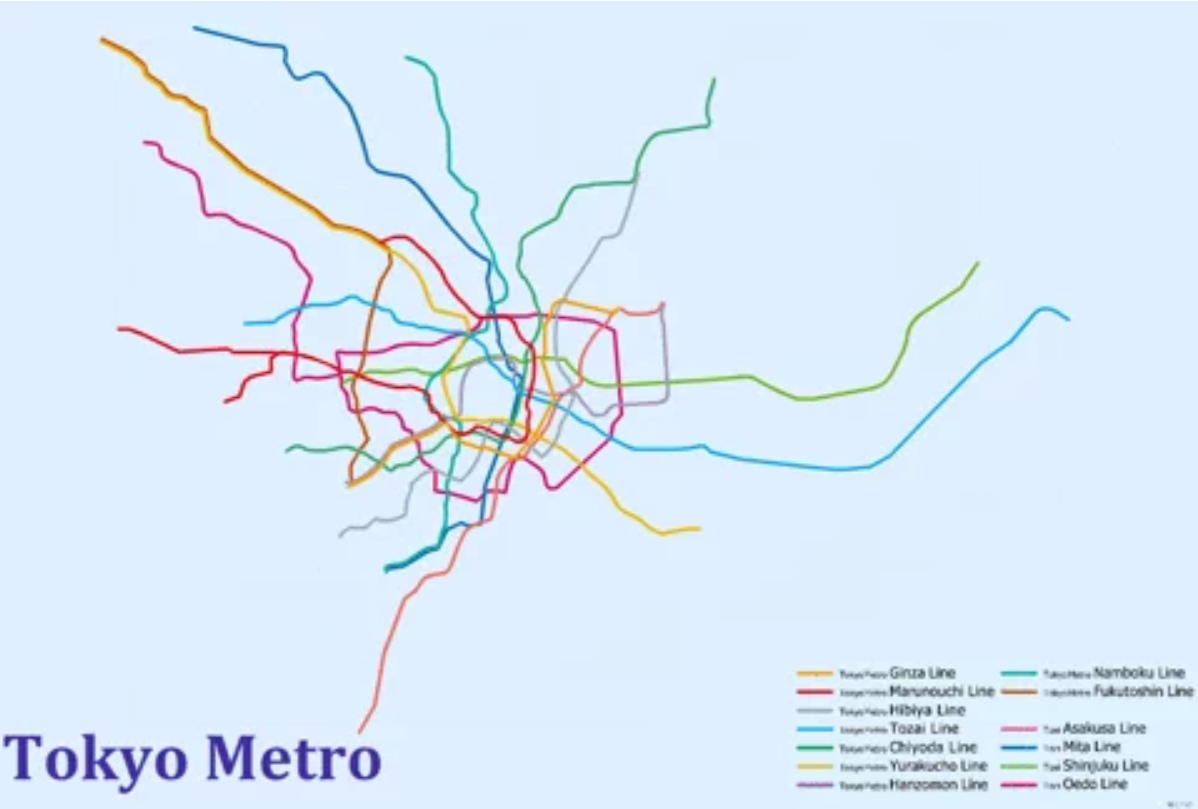